Een genealogie met als belangrijkste plaats van herkomst Broechem, maar ook Antwerpen en omgeving.
Genealogie Verdonck
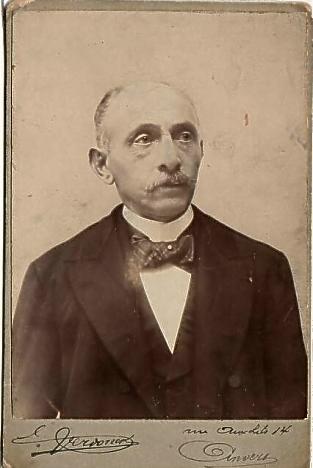 Petrus Franciscus Verdonck 1847 - 1907
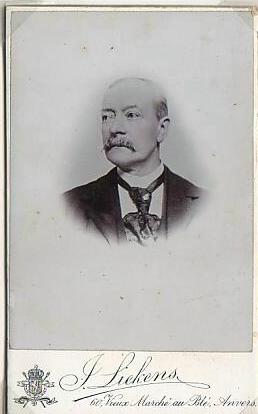 Petrus Franciscus
Trouwde in Antwerpen20-4-1871 met…
Zie volgende dia
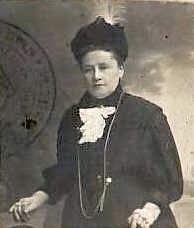 Joanna  Govaerts
1846 - 1920
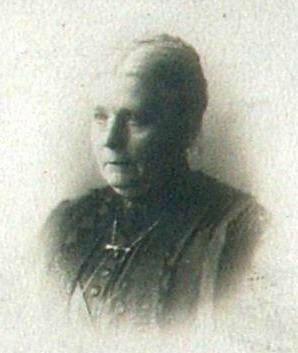 Joanna Govaerts
op oudere leeftijd
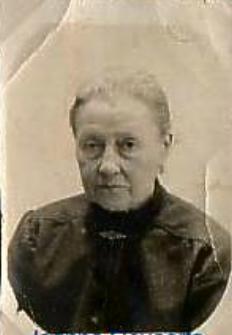 Agnes Sourbron1863 – 1928
Tr. 1e Johannes HaemaekersTr. 2e B. Seiferman
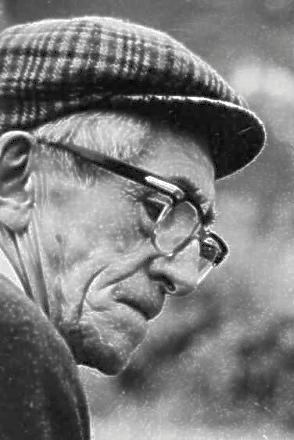 Leonardus Aloysius Verdonck 1904-1989roepnaam Leon.Vader van Lydia. Zie volgende dia
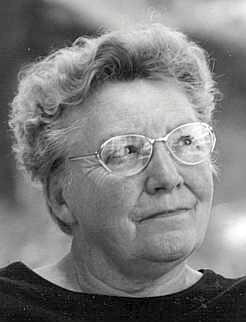 Lydia Verdonck
1932
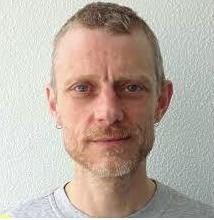 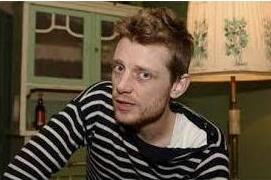 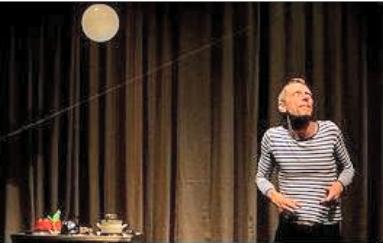 Benjamin is theatermaker, schrijven en beeldend kunstenaar. In 2009 ontving hij de Vlaamse Cultuurprijs voor podiumkunsten